EventsHQ
Virtual Event Registration
Marketing Communications Office \ updated November 2020
Part 1: What the User Sees
Virtual Event Details & Join the Event link
Virtual Registration – User View
Thanks for choosing Events HQ for your virtual event. If you are using Events HQ for your registration and confirmation, there are a few options to consider for how you share your virtual event access link (whether that is BlueJeans, Zoom, YouTube, etc) with your audience.

OPTION 1Events HQ Virtual Platform Access	-Virtual platform details [Zoom, Blue Jeans links] entered in Events HQ Virtual Details box	- Link remains private until event day using Virtual Confirmation & Event Page link sent via the confirmation email	- Link accessible only to registered attendees. 
OPTION 2Directly share virtual platform link	-Include your access link on your Event Page or in your confirmation email
‹#›
EventsHQ – Virtual Event Registration
Virtual Registration – User View
When using the Virtual Event Details feature of EventsHQ, your link is hidden until your event day (at midnight). So the user sees the following:
After Confirmation
Holding message displays until 48 hours prior event date with user clicks Confirmation & Event Access link
At Confirmation
Message confirms registration. Link sent via confirmation
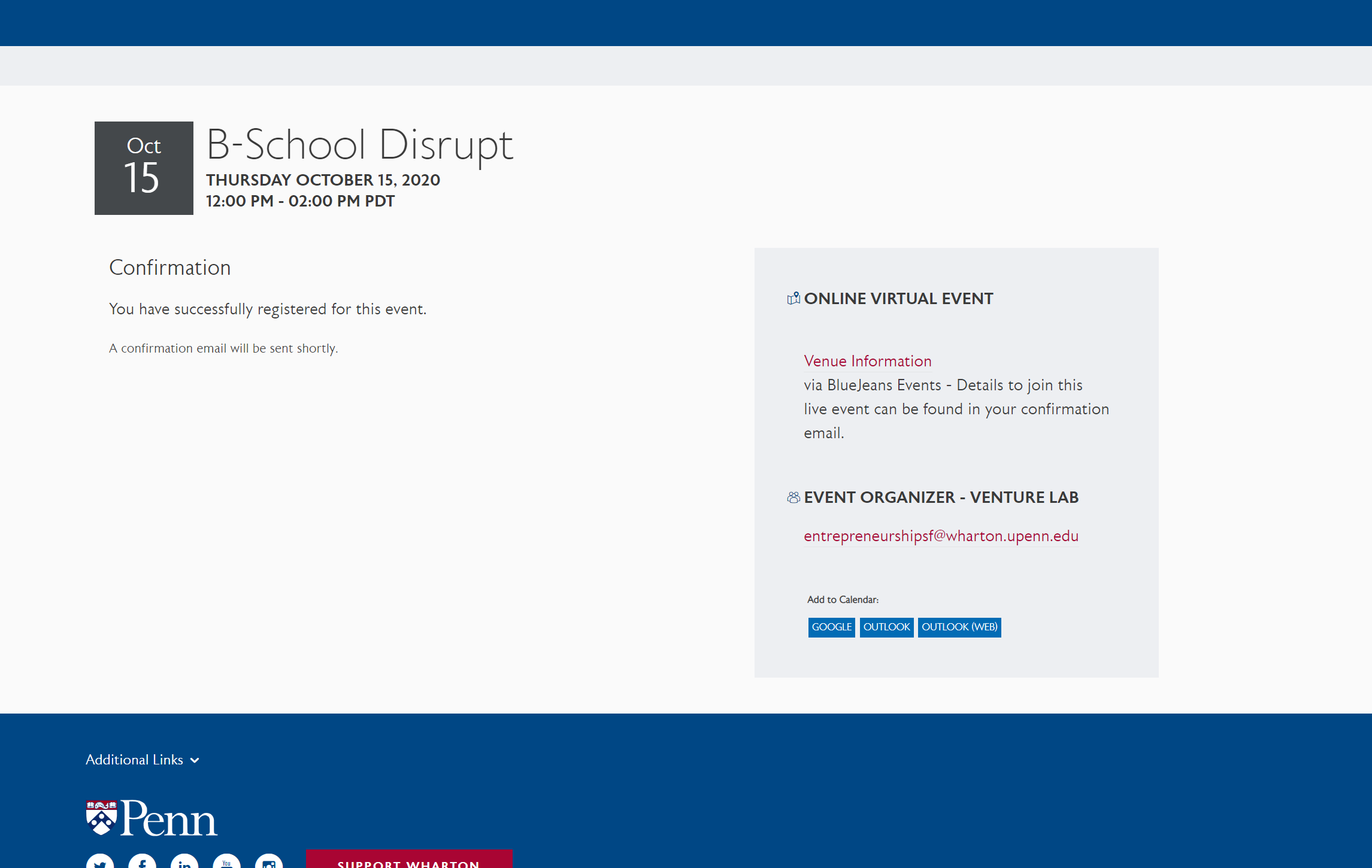 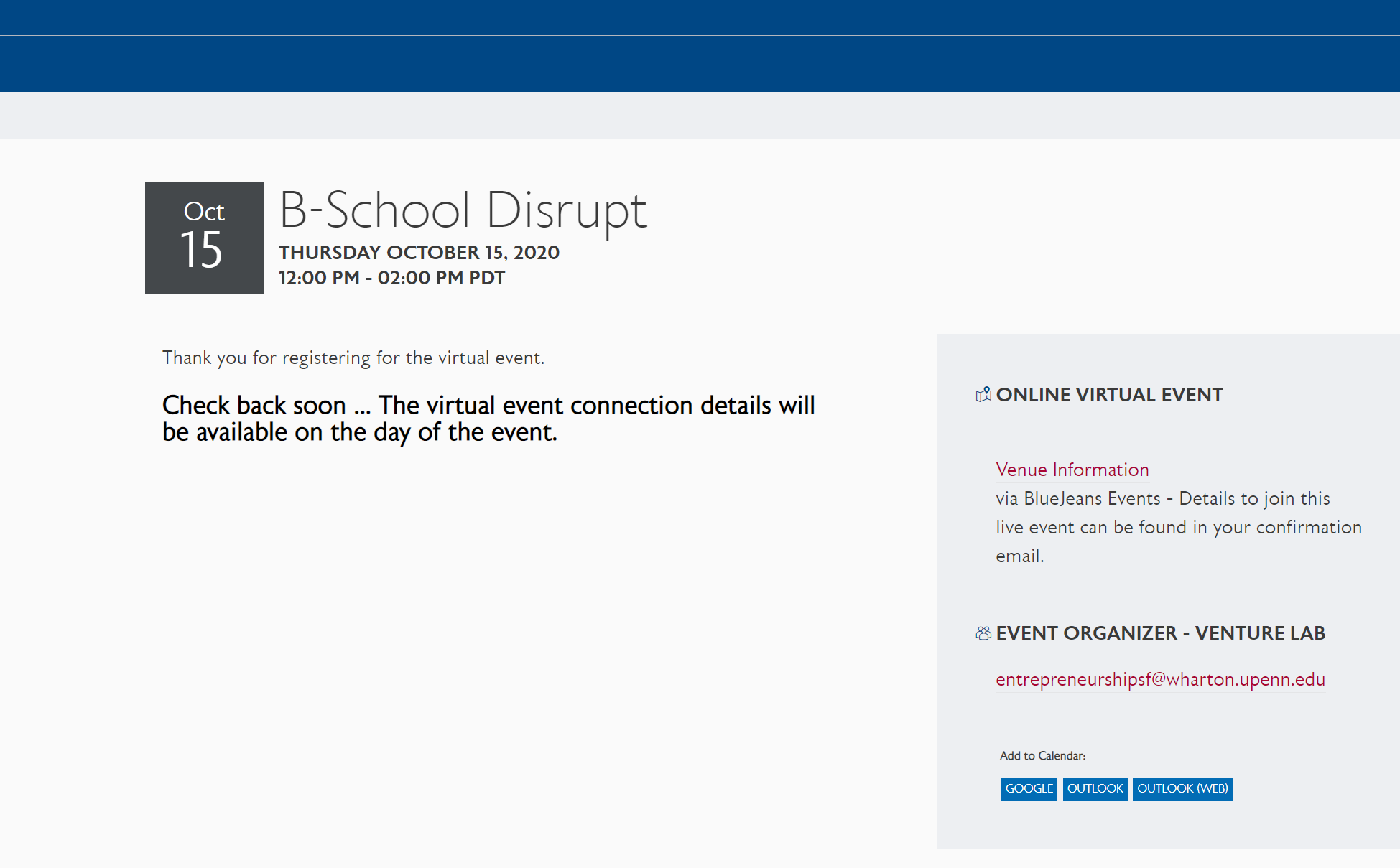 ‹#›
EventsHQ – Virtual Event Registration
Virtual Registration – User View
EVENT DAYOn the day of the event, the user clicks the Confirmation & Event Access link from your email confirmation. The access information from the Events HQ Virtual Details section appears
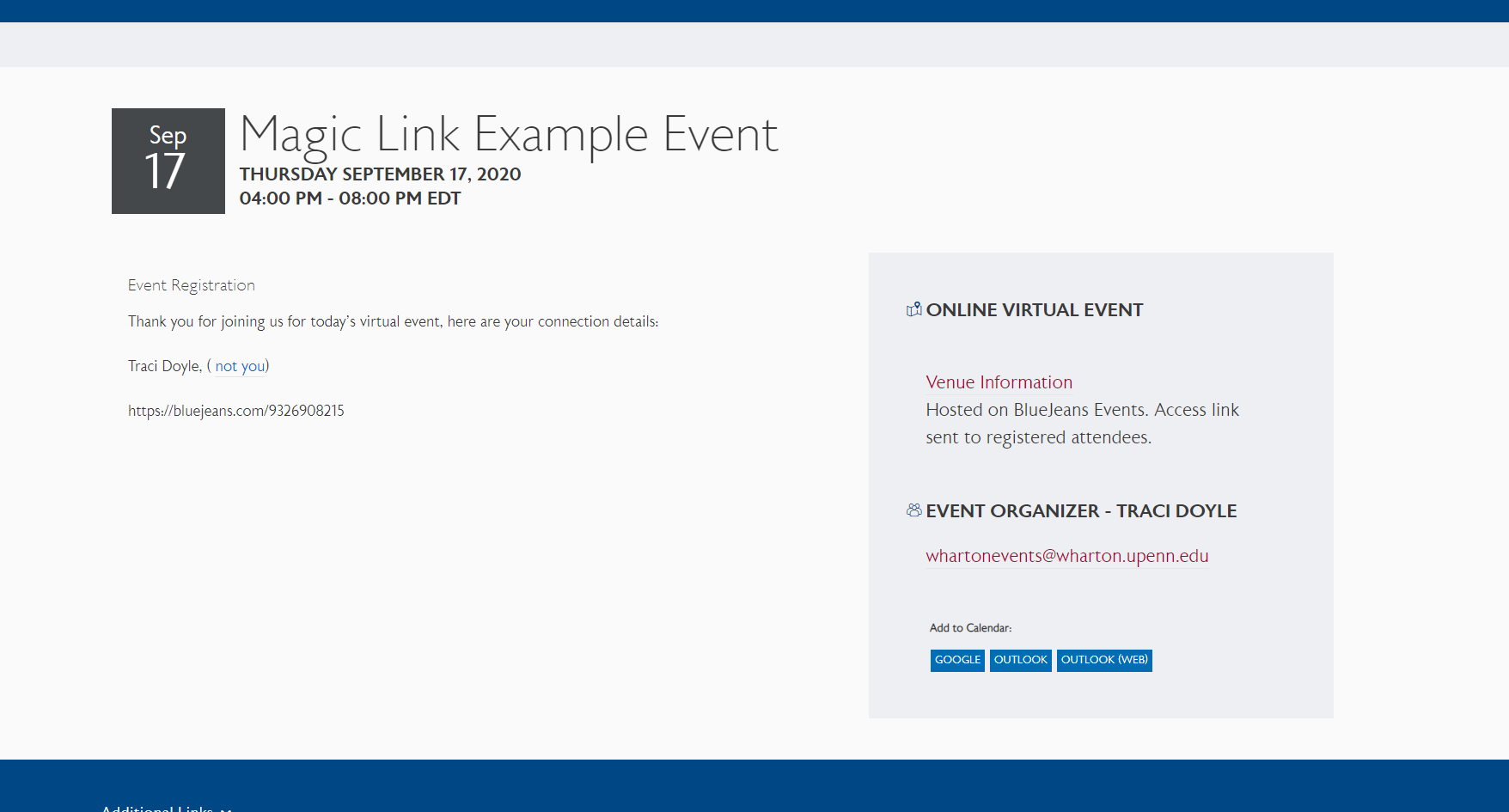 Best practice:
Send a 30 minute Reminder/Event is Live Email that includes the Virtual Confirmation Link
Hyperlink your virtual access link when entering in Events HQ
‹#›
EventsHQ – Virtual Event Registration
Part 2: Virtual Event Set Up - Generic Confirmation Email
How to set up Virtual Registration in Events HQ with a generic confirmation email
Events HQ – Virtual Events w/Generic Confirmation
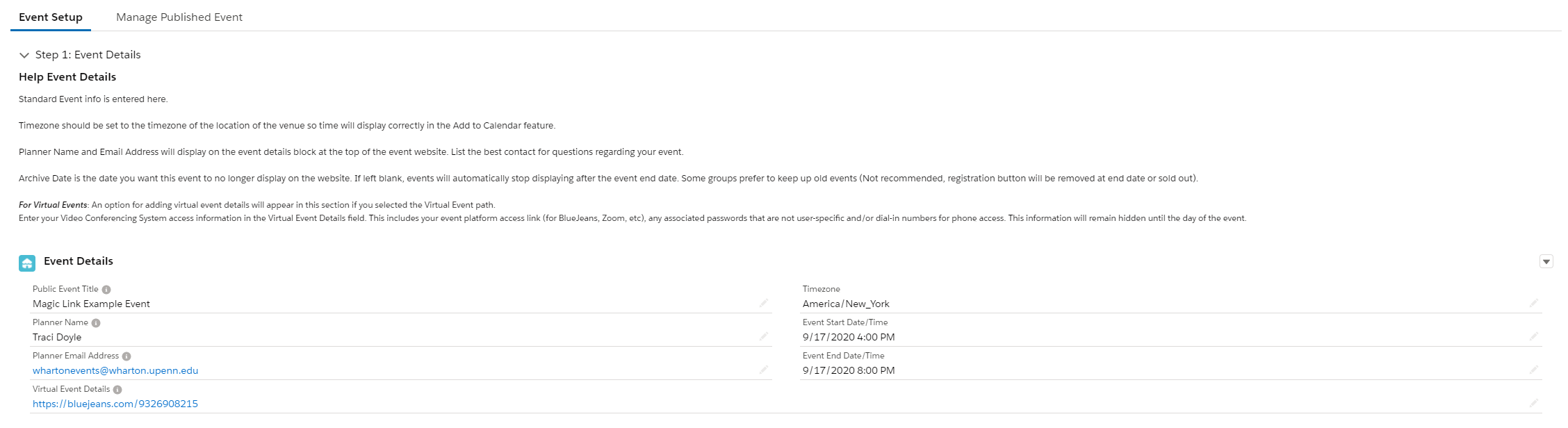 Step 1: Add Zoom Link to Events HQ
The connection details to view your virtual event should be entered in the Virtual Event Details section of EventsHQ

Add the virtual event link up to (2) days prior to your event - Great if you have not determined your platform when the invite goes out, or last minute changes from Zoom Meetings to Zoom Webinar.

Virtual Event Details displayed only to registered users staring 48 hours prior to event date 

By clicking the Confirmation & Event Access link to join the event, registered users are automatically marked at Attended in your registration list.
‹#›
EventsHQ – Virtual Event Registration
Events HQ – Virtual Events w/Generic Confirmation
Step 2: Generic Confirmation Email
When using the Salesforce Automatic Confirmation Email, the Confirmation & Event Access link is automatically generated and sent to your registered attendees. No additional steps are necessary. When a registered attendee clicks the Confirmation & Event Access link from their confirmation email, they will be brought to a page revealing the private Zoom/Blue Jeans links that you entered in the Virtual Details field.
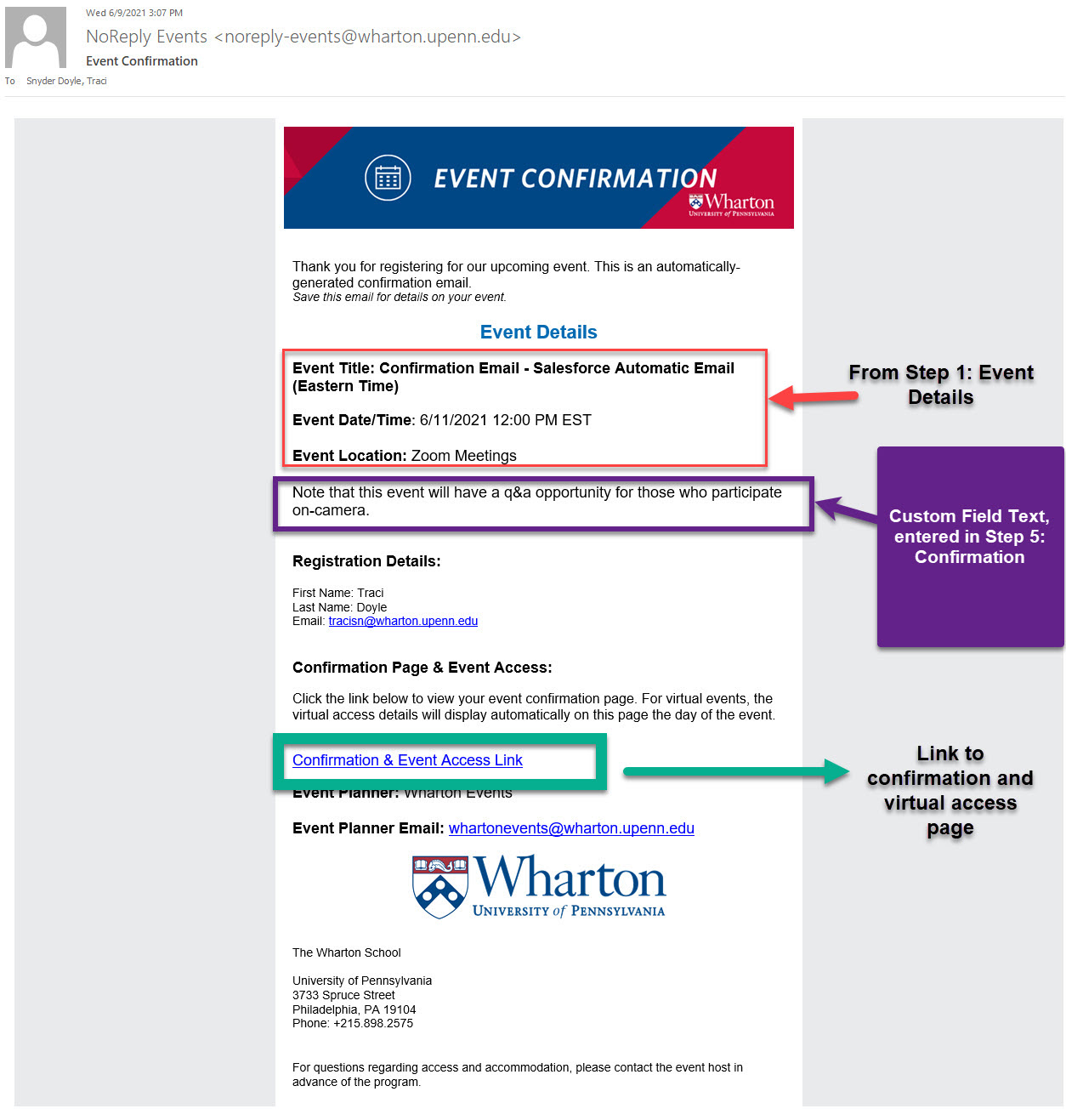 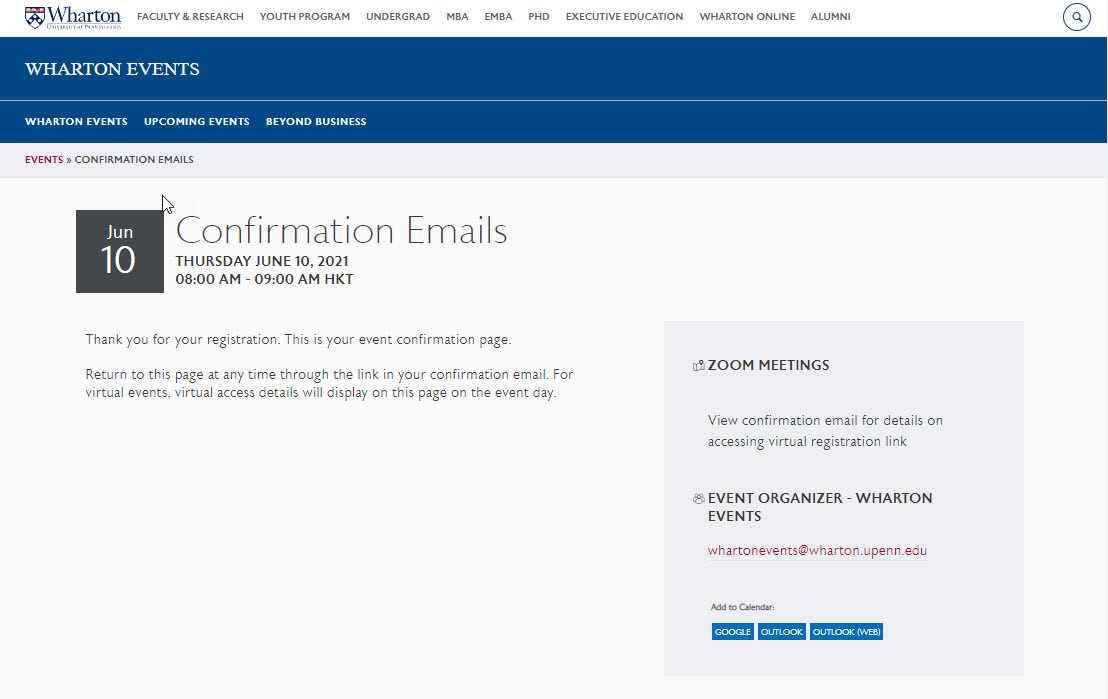 ‹#›
EventsHQ – Virtual Event Registration
Part 3: Virtual Event Set Up - Custom Confirmation Email
How to set up Virtual Registration and send custom Confirmation & Reminder emails using Campaign Monitor
Events HQ – Virtual Events w/Custom Confirmation
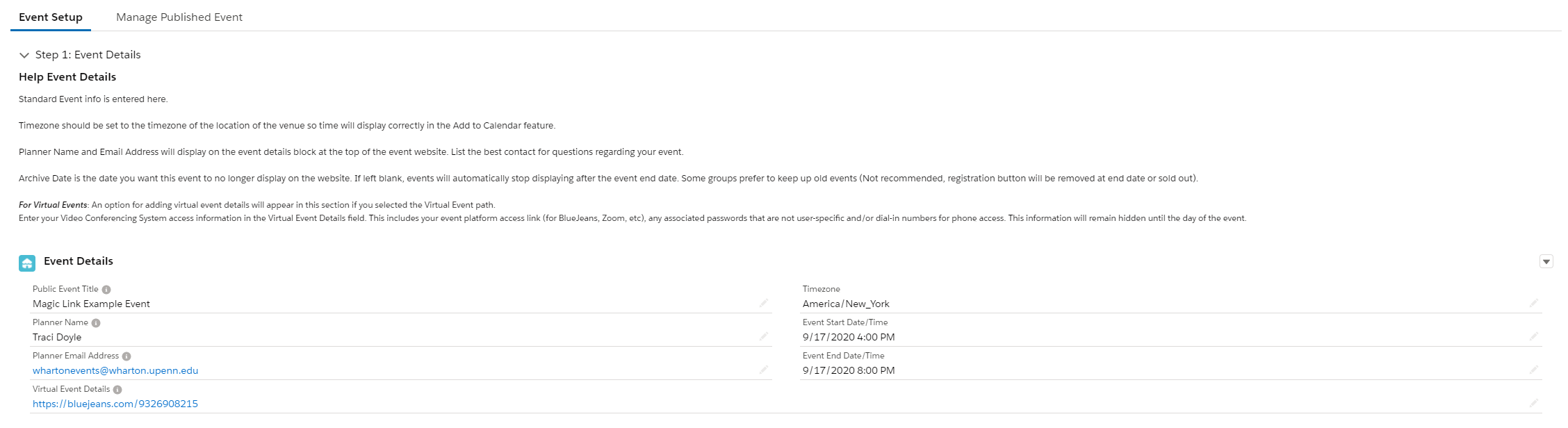 Step 1: Add Zoom Link to Events HQ
The connection details to view your virtual event should be entered in the Virtual Event Details section of EventsHQ

Add the virtual event link up to (2) days prior to your event - Great if you have not determined your platform when the invite goes out, or last minute changes from Zoom Meetings to Zoom Webinar.

Virtual Event Details displayed only to registered users staring 48 hours prior to event date 

By clicking the Confirmation & Event Access link to join the event, registered users are automatically marked at Attended in your registration list.
‹#›
EventsHQ – Virtual Event Registration
Events HQ – Virtual Events w/Custom Confirmation
Step 2: Enable Campaign Monitor in Events HQ
EventsHQ 
Creates a registration list in CM for your event
Campaign Monitor
View your CM Registration List
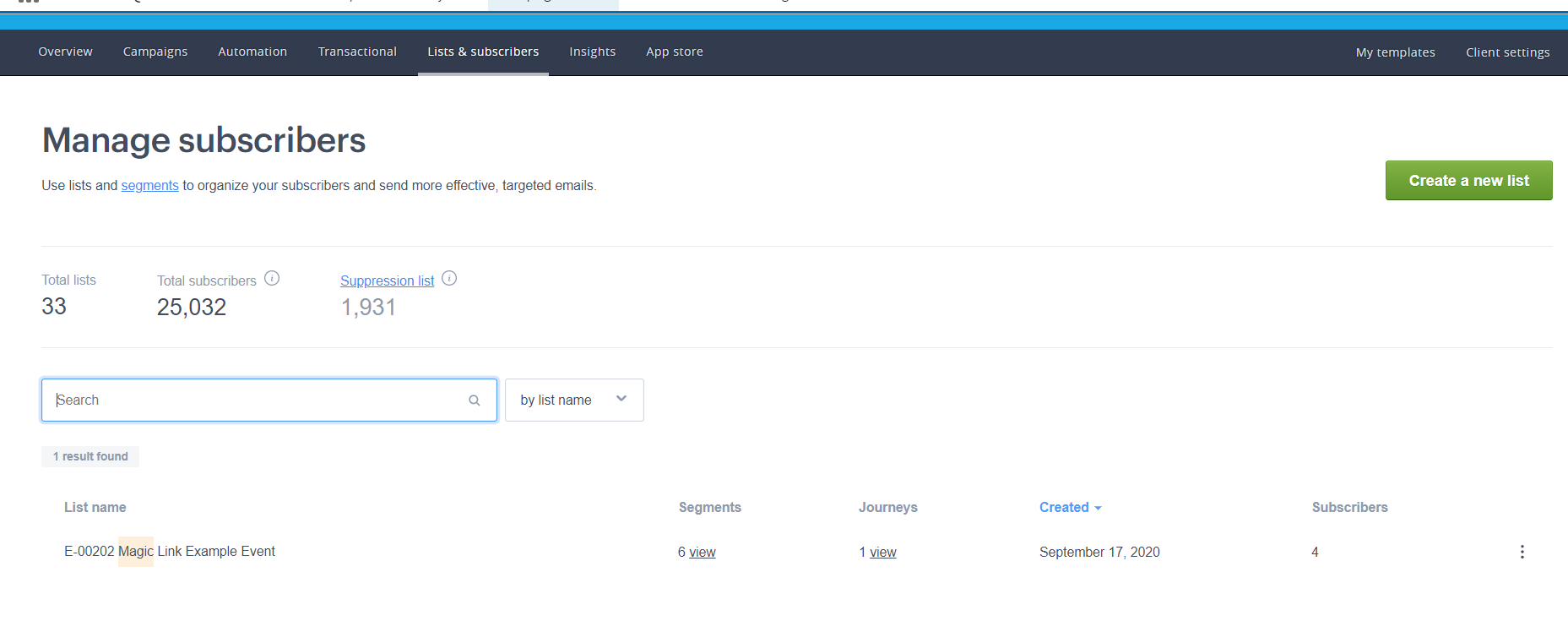 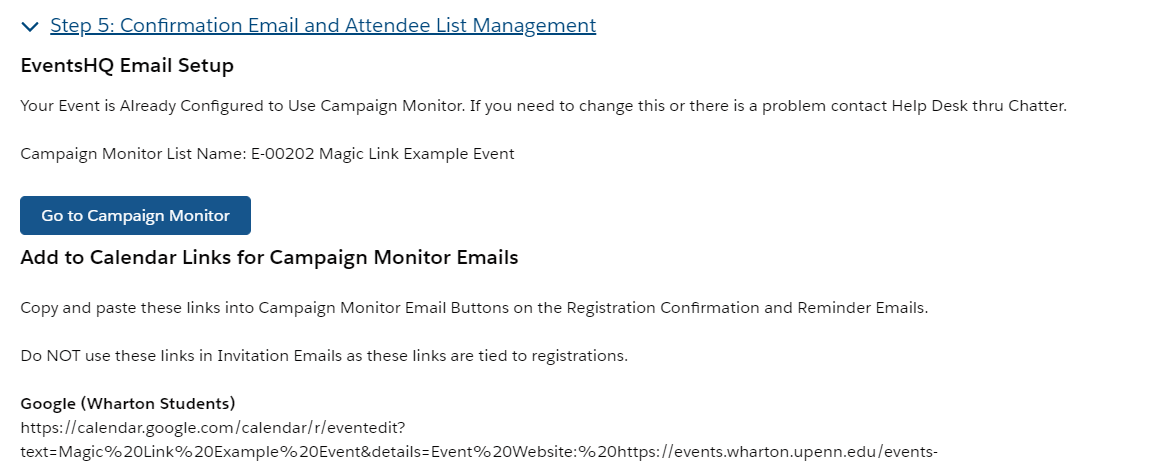 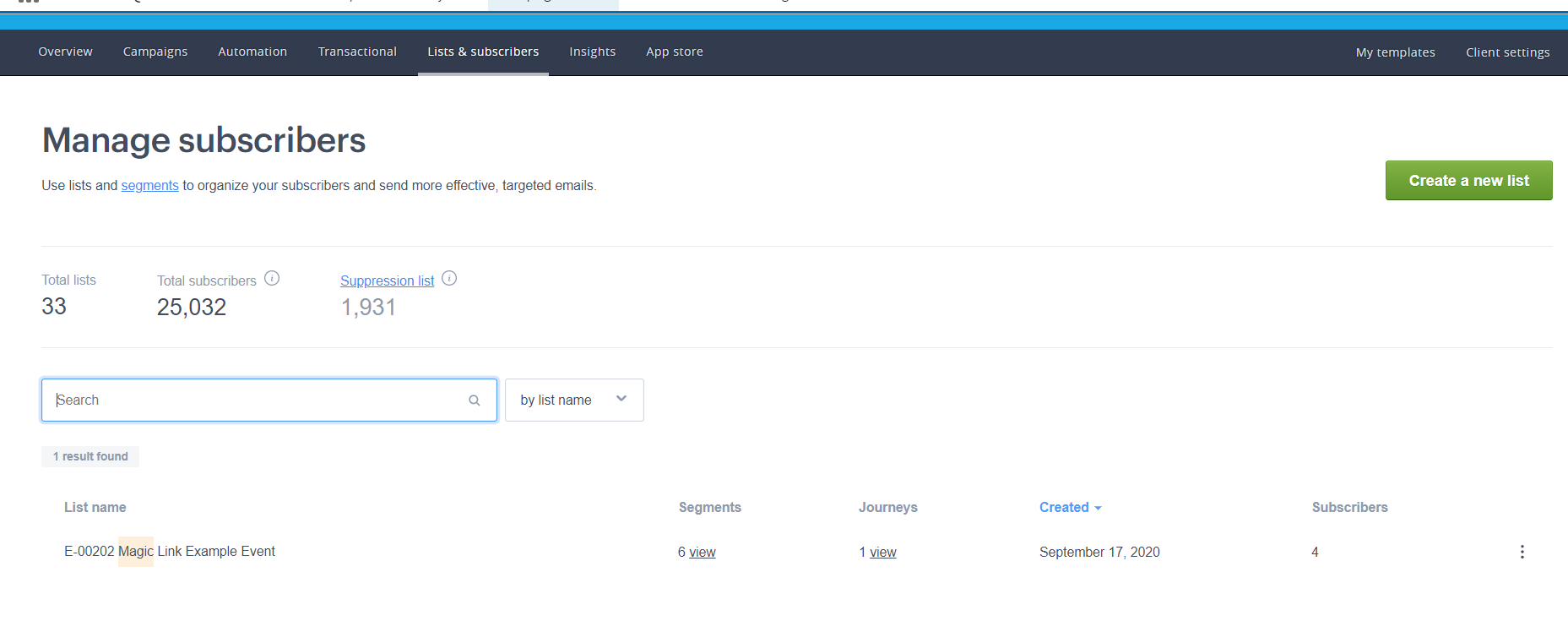 ‹#›
EventsHQ – Virtual Event Registration
Events HQ – Virtual Events w/Custom Confirmation
Step 3: Add the Virtual Confirmation Link to your custom emails
To link your Events HQ event, Campaign Monitor Registration and Virtual Access Details, use this virtual confirmation link on any button/hyperlink where you ask registered attendees to View their Confirmation or Join the Event. This is a universal dynamic link for all users.
VIRTUAL CONFIRMATION LINK
..BUT WHY?
Simplify your event setup – code never changes! Just update your email templates for each Event
Keep your event link private
Ensure easy access to event link to reg. attendees
Send invite before platform established/change link if needed
Track users from invite through attendance
https://events.wharton.upenn.edu/events-hq/[EventId,fallback=]/join/?ticket-id=[RegistrationID,fallback=]
Event ID connectsthe EventsHQ page
Registration ID confirms the users registration
JOIN shares the private link & marks the user as attendee
‹#›
EventsHQ – Virtual Event Registration
Events HQ – Virtual Events w/Custom Confirmation
VIRTUAL CONFIRMATION LINK – WHERE, WHY, HOW?
CONFIRMATION
REMINDER
EVENT IS LIVE
Same code from confirmation

Schedule a Reminder email in Campaign Monitor
Sent to the registration list created through EventsHQ
When registered user clicks, brings them to Event Confirmation Page
Same code as confirmation, reminder email

Schedule an Event is Live email in Campaign Monitor
Email sent to the same registration list

When registered user clicks on the event day, brings them to page with Virtual Access Link visible
Enable Campaign Monitor during your EventsHQ setup – creates Registration List.

Create a confirmation journey to send to the Registration List. 
Add a button in your confirmation email and enter the virtual confirmation link as the hyperlink

When registered user clicks, brings them to Event Confirmation page
‹#›
EventsHQ – Virtual Event Registration
Events HQ – Virtual Events w/Custom Confirmation
EVENT DAY – MARKED AS ATTENDED
After your event, users who clicked the Virtual Confirmation Link are automatically marked as attendance in you EventsHQ registration

This means you can track:
Who was sent invite
Who opened/clicked/registered for invite
Who attended the event
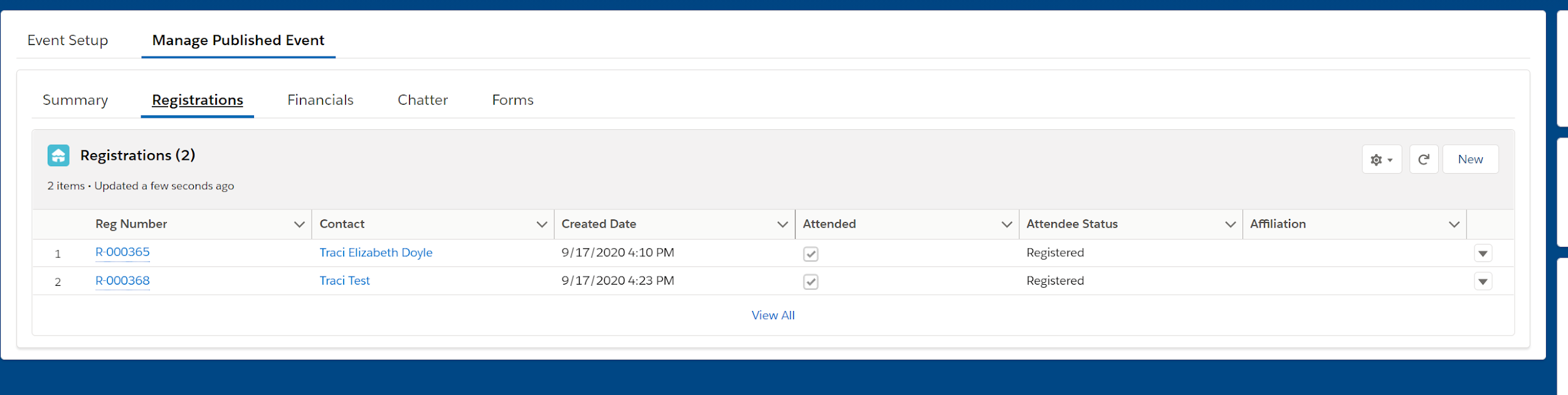 ‹#›
EventsHQ – Virtual Event Registration
Part 4: Communicating with Attendees
Recommendations on sharing virtual event details with your registered attendees
Virtual Events - Communications
There are a number of key details that need to be shared with your audience for virtual events.  We created a series of Campaign Monitor templates to help streamline this process.
30 MINUTES
JOIN NOW
7-10 DAYS OUT
INVITE
1-2 DAYS OUT
REMIND
AUTOMATE
CONFIM
‹#›
EventsHQ – Virtual Event Registration
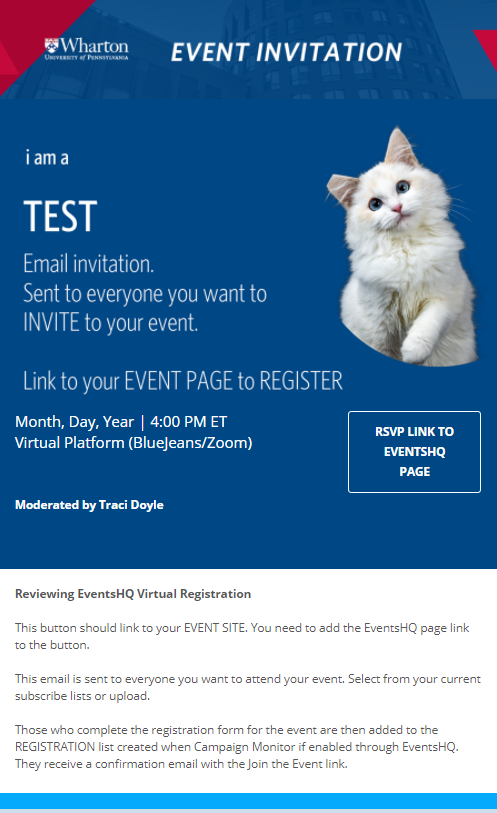 Virtual Event Communication Pieces
Invitation
Basic information about your event
Links to Events HQ Page for registration
Avoid “tech” details on this piece such as event access details 
	– save that for confirmation
‹#›
EventsHQ – Virtual Event Registration
Virtual Event Communication Pieces
Confirmation - Generic
Sent to registered attendees
Enter any custom message you want to included under Step 5: Confirmation
Automatically includes Confirmation & Event Access link [same code as the virtual confirmation link]
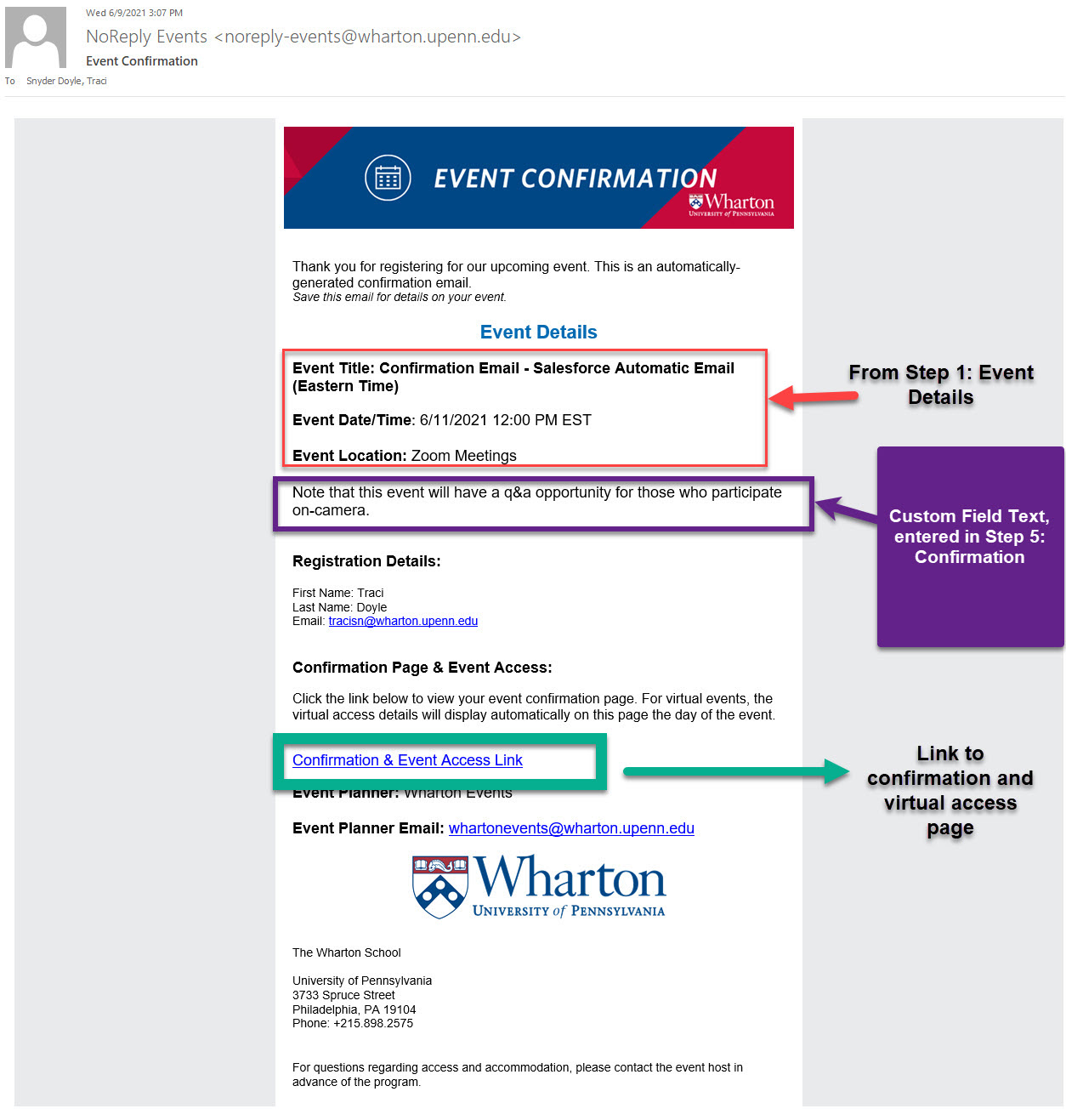 ‹#›
EventsHQ – Virtual Event Registration
Virtual Event Communication Pieces
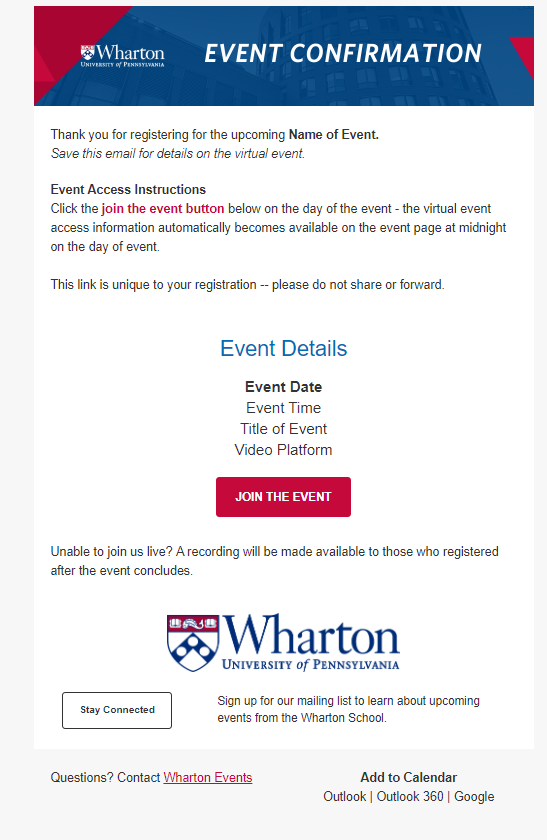 Confirmation - Custom 
Sent to registered attendees
Enable Campaign Monitor when setting up EventsHQ to automatically create list in your CM account
Includes your instructions on HOW users will access the event
Use the Virtual Confirmation Link – users can click the button to view the confirmation page prior to the event/view the event link on the event date
Create an automation through Campaign Monitor to send automatically.
‹#›
EventsHQ – Virtual Event Registration
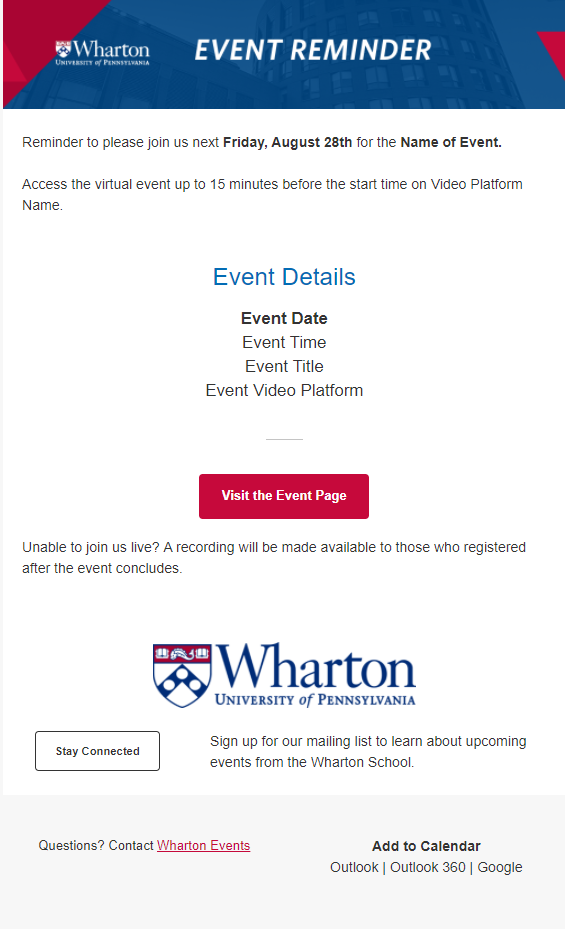 Virtual Event Communication Pieces
Reminder - Custom
Sent to registered attendees
Includes reminder instructions on HOW users will access the event
Use the Join the Event code – users can click the button to view the confirmation page prior to the event/view the event link on the event date
Schedule to go out to your registration list – recommendation is 7 days out and 1 day out for virtual events, based on when your original invite was sent
‹#›
EventsHQ – Virtual Event Registration
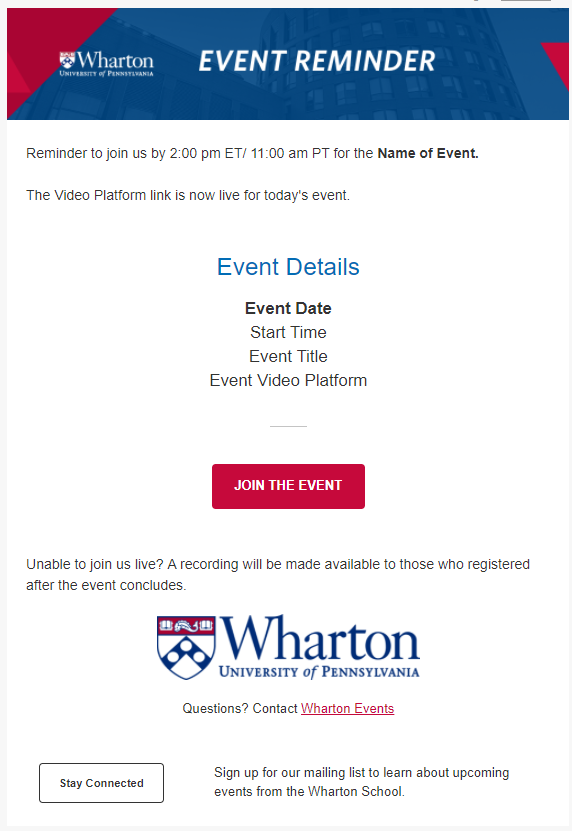 Virtual Event Communication Pieces
Event is Live - Custom
Sent to registered attendees the day of your event
Reminds them to join now
Use the Join the Event code – users can click the button and go directly to the EventsHQ link page
Schedule to go out to your registration list 30 minutes prior to your start time
‹#›
EventsHQ – Virtual Event Registration
Previewing Confirmation/Reminder Links
To preview that the dynamic link is displaying correcting for your users, simply define your recipients (Select the list created by Events HQ, begins with E-) and select preview with dynamic content
DEFINE RECIPIENT
PREVIEW WITH PERSONALIZED CONTENT
Select Preview with personalized content, then click the Join the Event button on the preview email that appears.
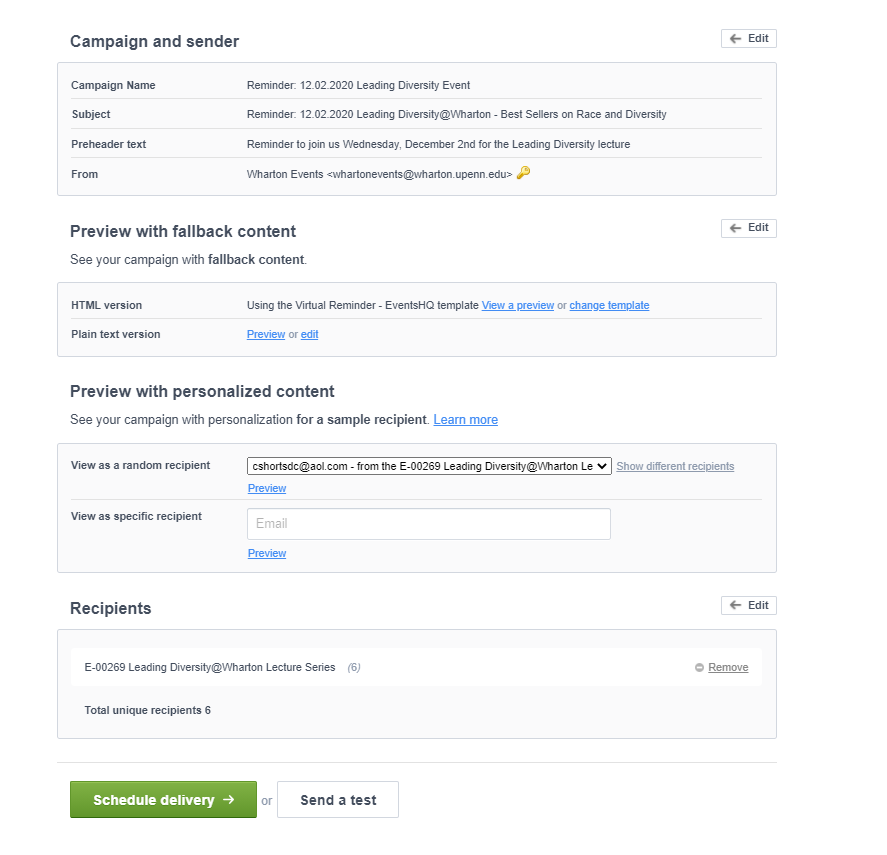 ‹#›
EventsHQ – Virtual Event Registration
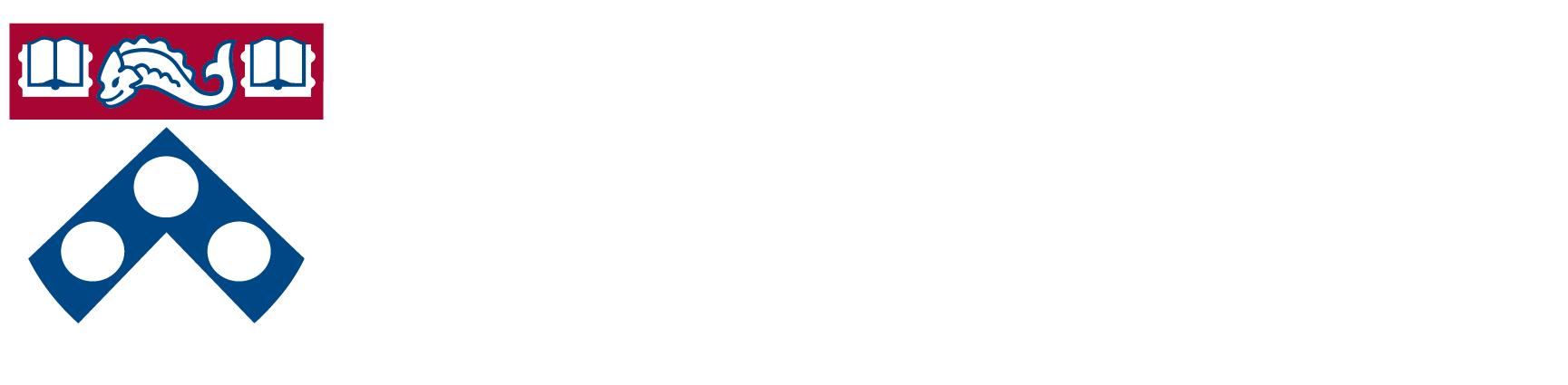